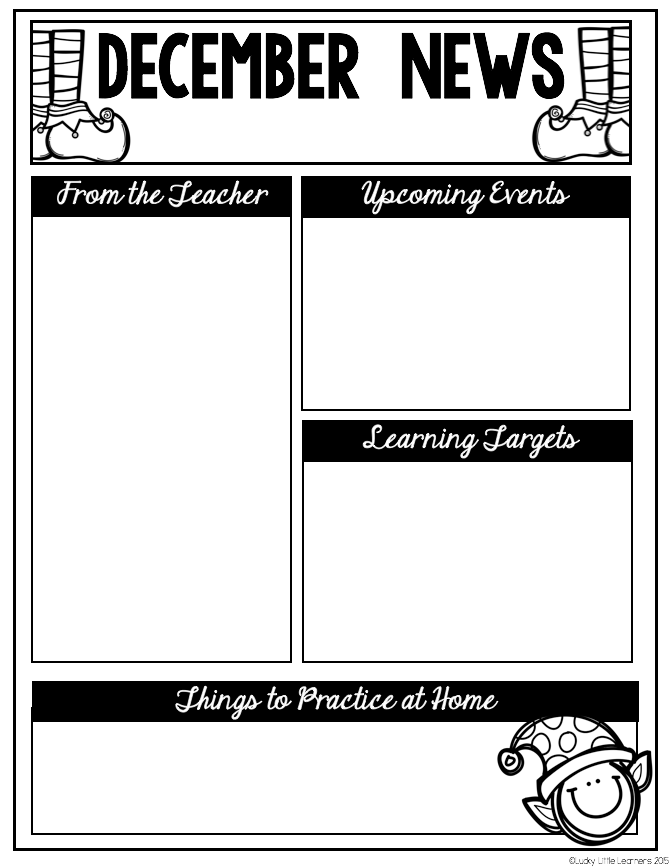 Summit Hill First Grade
Curriculum Focus
The Leader in Me
Math:  We will finish our unit on measurement and time.  We will begin reviewing strategies for addition and subtraction to prepare for our upcoming unit.  
Reading:  We will finish our unit on non-fiction books.  We will practice reading our non-fiction texts like an expert by marking interesting parts and reading with expression.   We will finish practicing our beginning blends.  (r, l, s, and w)
Writing:  We will celebrate the end of our informational writing unit by choosing one book to share with the class.    
Social Studies:  We will continue to learn about the explorers Lewis and Clark.  Then we will learn about Thomas Jefferson and how he helped to make our country better.
Habit # 4 :Think Win- Win 
Everyone can win! I balance courage for getting what I want with consideration for what others want.  When conflicts arise, I look for third alternatives.
Upcoming Events
* Practice reading with fluency and expression to 
someone at home.  
   * Practice addition and subtraction facts to 20.